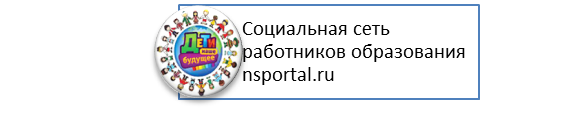 Шаблон №3
 Никто не забыт,
Ничто не забыто
 

Автор:
Апрельская Валентина Ивановна, учитель физики МБОУ « СОШ № 11»
ИМРСК
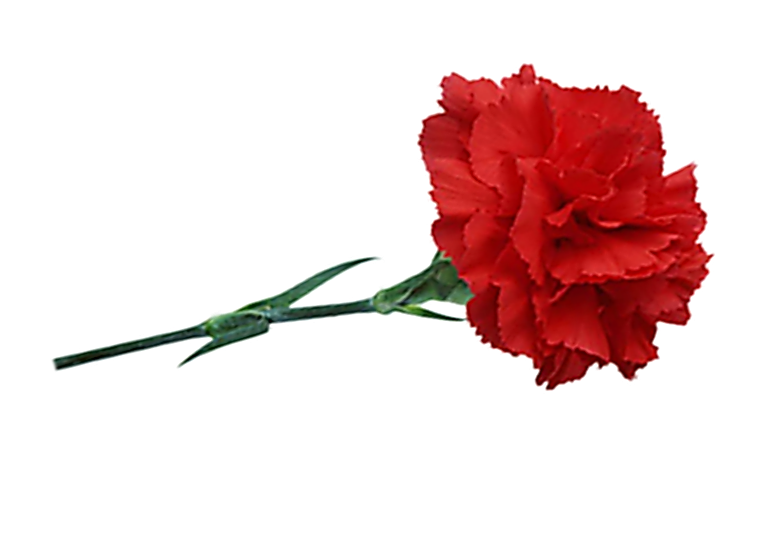 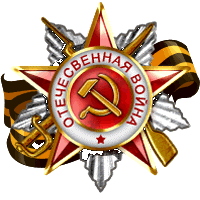 Интернет источники

Гвоздика
http://gaygirls.su/gallery/files/1/4/gvozdika1.jp
Георгиевская лента      http://www.coollady.ru/pic/0004/067/006.jpg
Картинка фона http://img1.liveinternet.ru/images/attach/c/8/100/672/100672363_9Mayanikto_ne_zabuyt.gif